O-Ringen - Världens största orienteringsäventyr
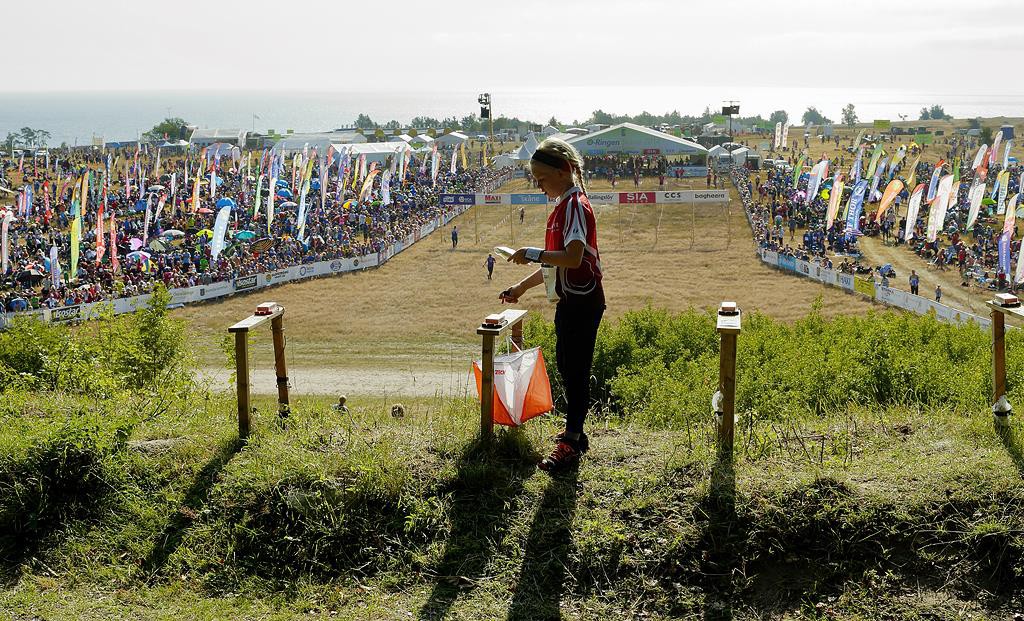 Koncept O-Ringen Smålandskusten 2024
​
Lokal organisation Smålandskusten2024
Lokal Lednings-grupp
11 Service o 10 IT Infra
Bygg och markarbeten
Logistik
Toaletter
Dusch
El
Mtrl 
Fordon
IT infranät
5 Upplevelse
O-ringentorgetMiniknat
Barnpassning
Labyrint
Ceremonier
Avslutningsfest
Orienteringsskola
Turism sevärdheter
4. BoendeCampingHårt underlag
Privat boende
Funktionärsåtgång för O-ringen
1500
Funktionärsåtgång för O-ringen (service)
Funktionärsåtgång för O-ringen (it)
Funktionärsåtgång för O-ringen (upplevelse)
Funktionäruppgifter för O-ringen (upplevelse)
Området Upplevelse omfattar allt det som deltagarna möter runt om själva tävlingarna. 
Funktionsansvarig Arena, Ansvarar för att planera hur tävlingsarenan ska vara uppbyggd. Ansvarig bör vara flexibel, tänka på ekonomi och arbetsbelastning, kunna se helheten och samarbeta med övriga arenaansvariga. 
Funktionsansvarig O-Ringentorget, Den som blir funktionsansvarig har övergripande ansvar för helheten av O-Ringentorget och arbetar tätt tillsammans med ansvariga för marknadsgatan och aktiviteter. Ansvarig bör vara stresstålig och utåtriktad person samt bra på att planera. Personen blir värd för torget och bör vara beredd på mycket praktiska frågor från utställare. 
Funktionsansvarig Barnpassning, Ansvarig för barnpassning på tävlingsarenor. För barn från 3 års ålder. 
Funktionsansvarig Miniknat, Ansvarig för miniknat under 5 tävlingar. 
Funktionsansvarig Ceremonier, Ansvarig för de ceremonier som ska genomföras under O-Ringen samt för att ta fram ett ceremoniprogram. Arbete sker genom att en ceremonigrupp skapas som ansvarig är ledande i. 
Funktionsansvarig Avslutningsfester, Ansvarig för avslutningsfester. -Disco för barn upp till 13 år.  -Disco för 14–17 år  -Fest 18 år och uppåt. 
Funktionsansvarig Orienteringsskolan, En tjänst för nya deltagare eller de som vill lära sig mer om grunderna i orientering. Ska finnas på alla arenor. 
Funktionsansvarig Labyrinten, Ansvarig för labyrintsprint. Ska vara tävlingslik och innehålla tidtagning, elektronisk stämpling och resultat.
Funktionärsåtgång för O-ringen (tävling)
Funktionärsuppgifter för O-ringen  (gärna delta i Uppsala)
Startansvarig			Banläggningsansvarig
Vätskeansvarig			Tävlingsadmin ansvarig
Elitsprintansvarig			Ungdomsstafett ansvarig
Campingansvarig			O-Ringen torgsansvarig
Miniknat ansvarig		Barnpassningsansvarig
Cermoniansvarig			Arena chef 1 och 2Arena chef 3			Arena chef 4 och 5
Kioskansvarig			ByggansvarigEl ansvarig			Material och godsmottagning
Dusch och VA ansvarig		Sjukvårdansvarig
Avfalls- och återvinnings ansvarig	Deltagarservice ansvarig
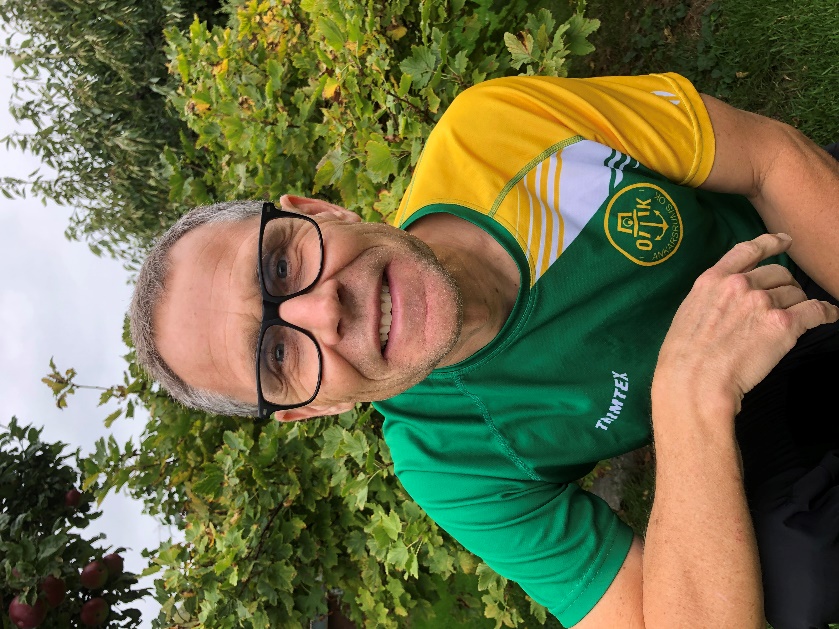 Kontaktuppgifter projektledare
Anders Strömbäck070-860 81 86
anders.stromback@oringen.se